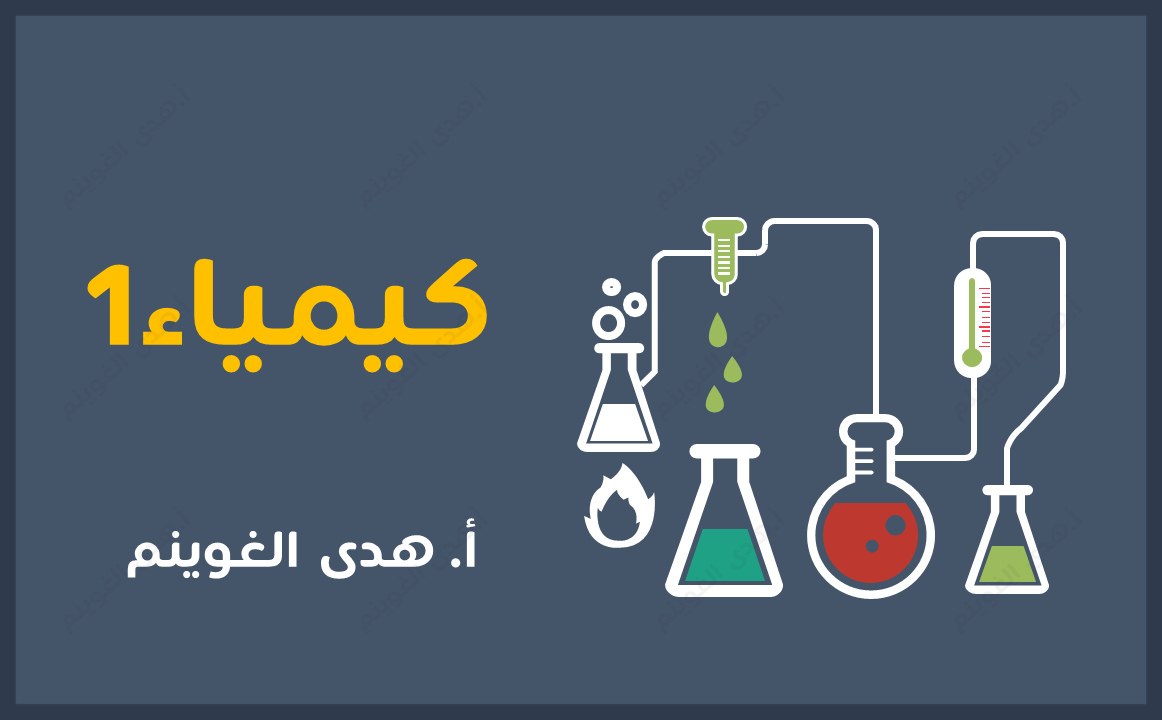 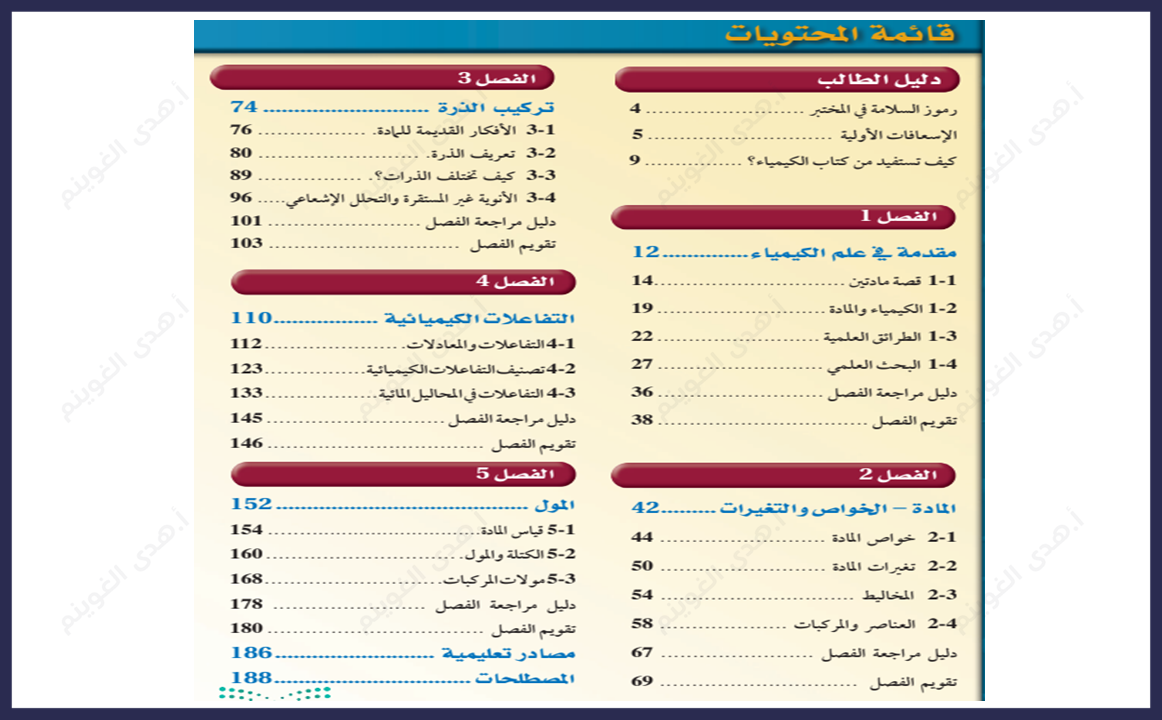 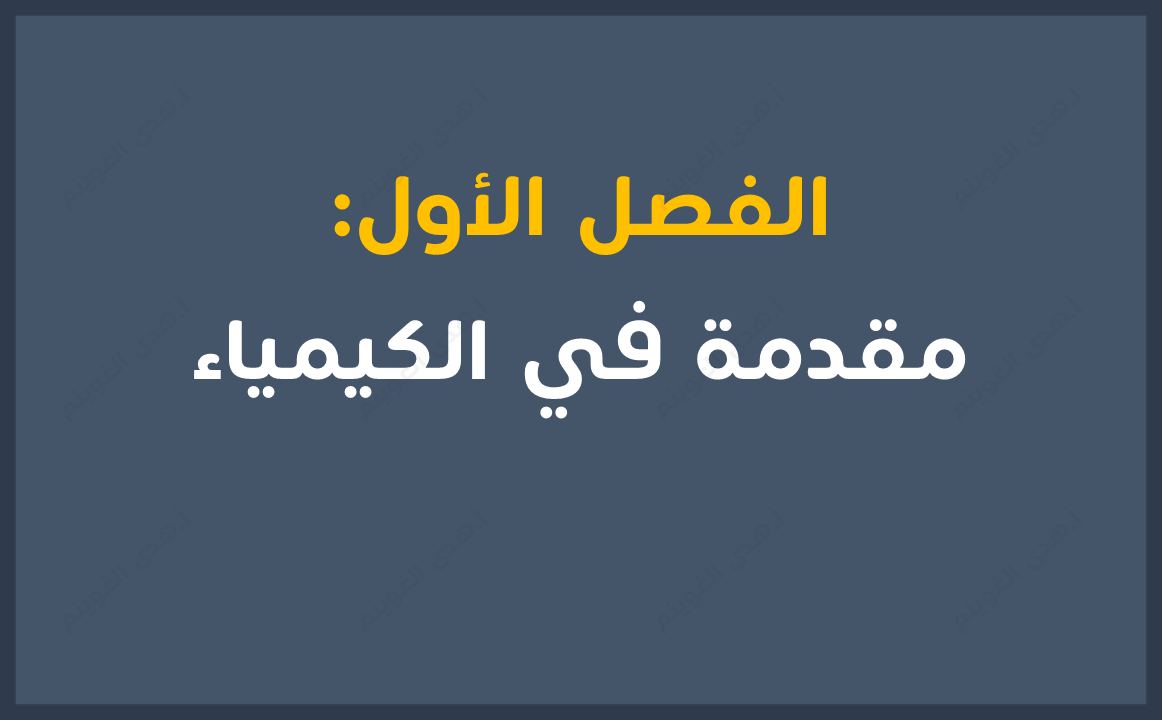 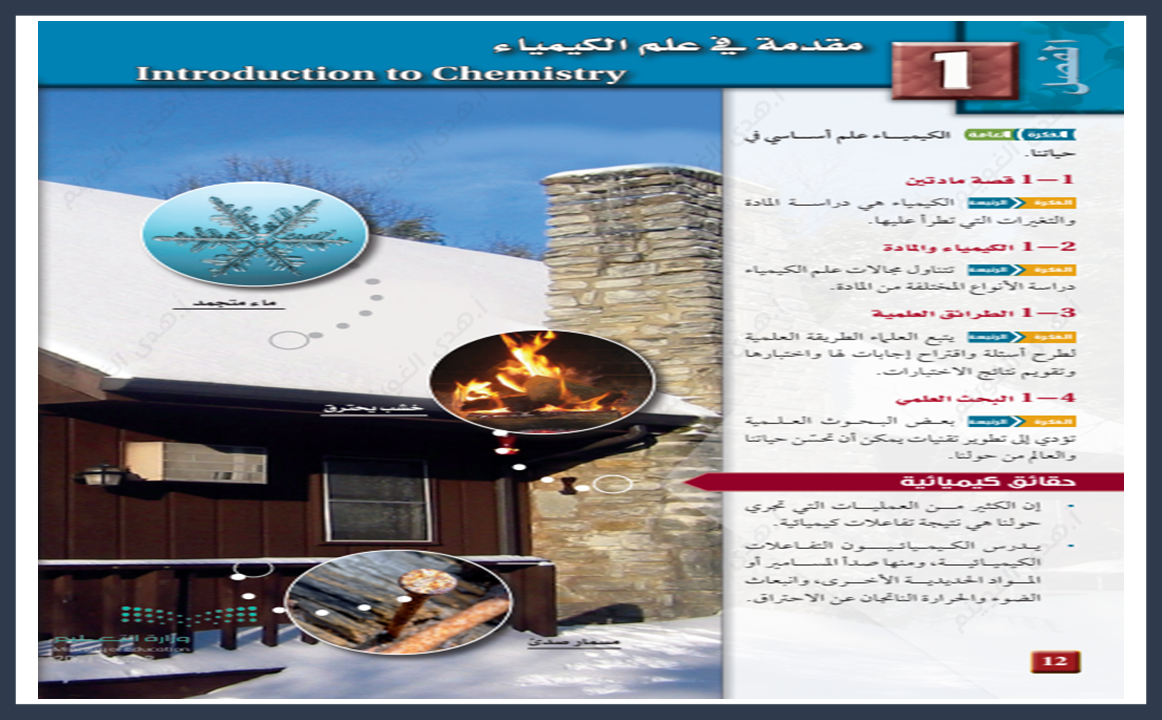 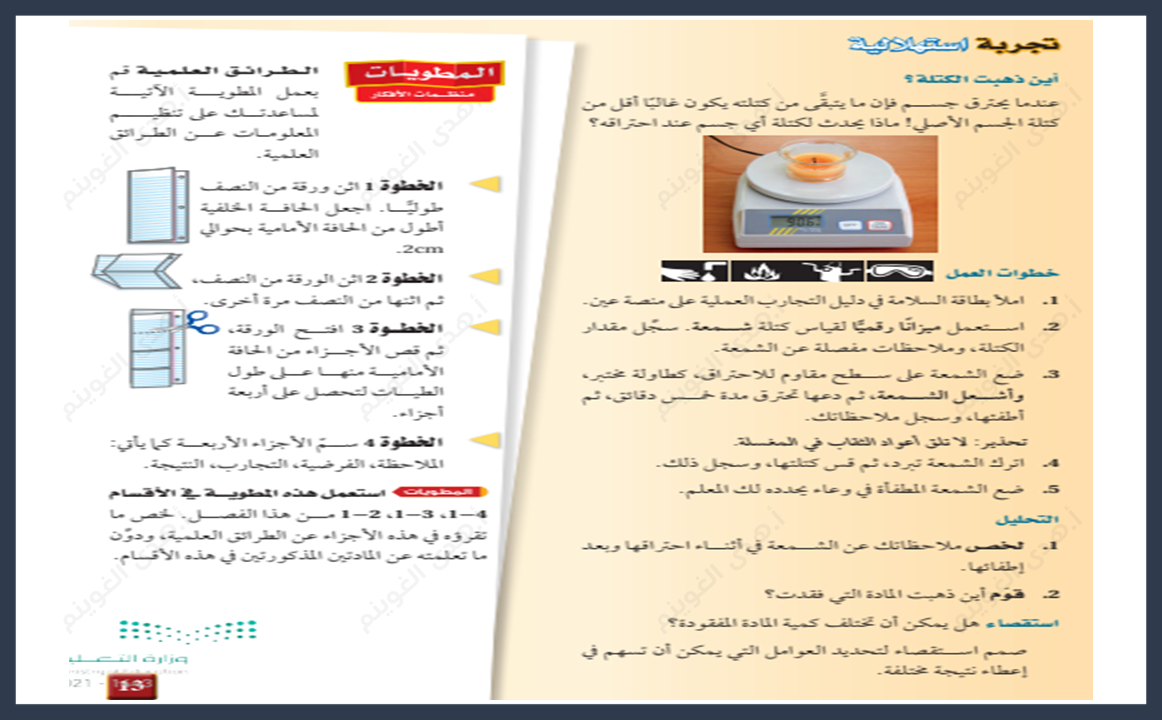 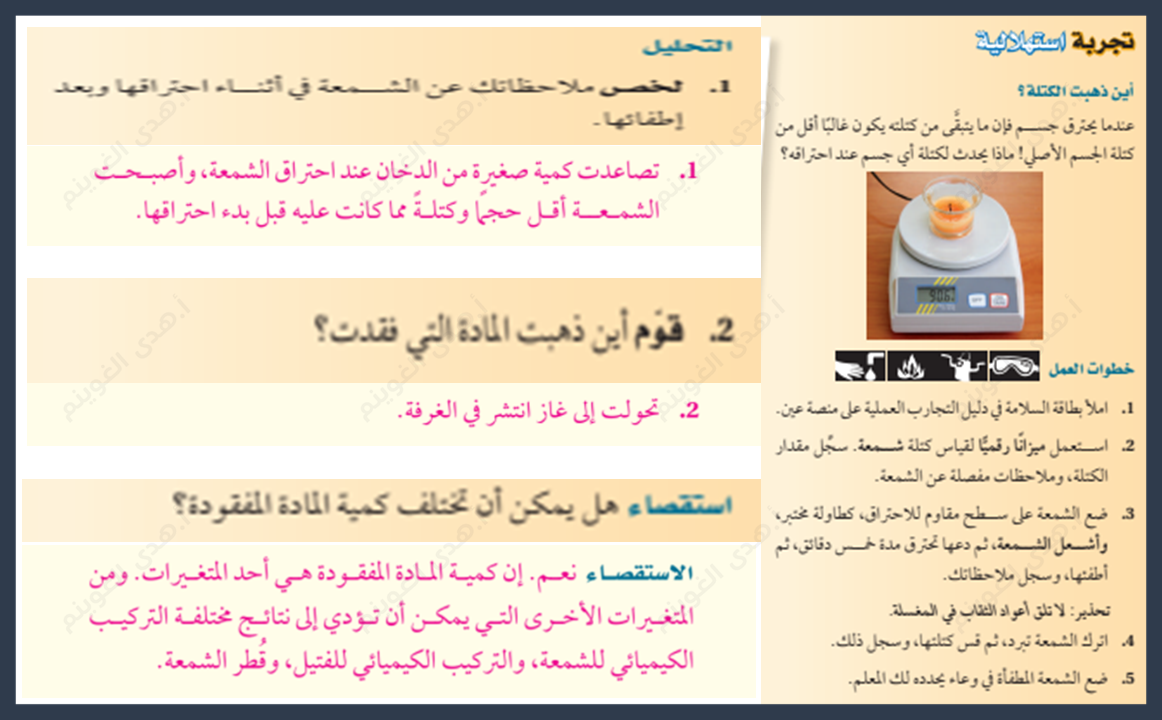 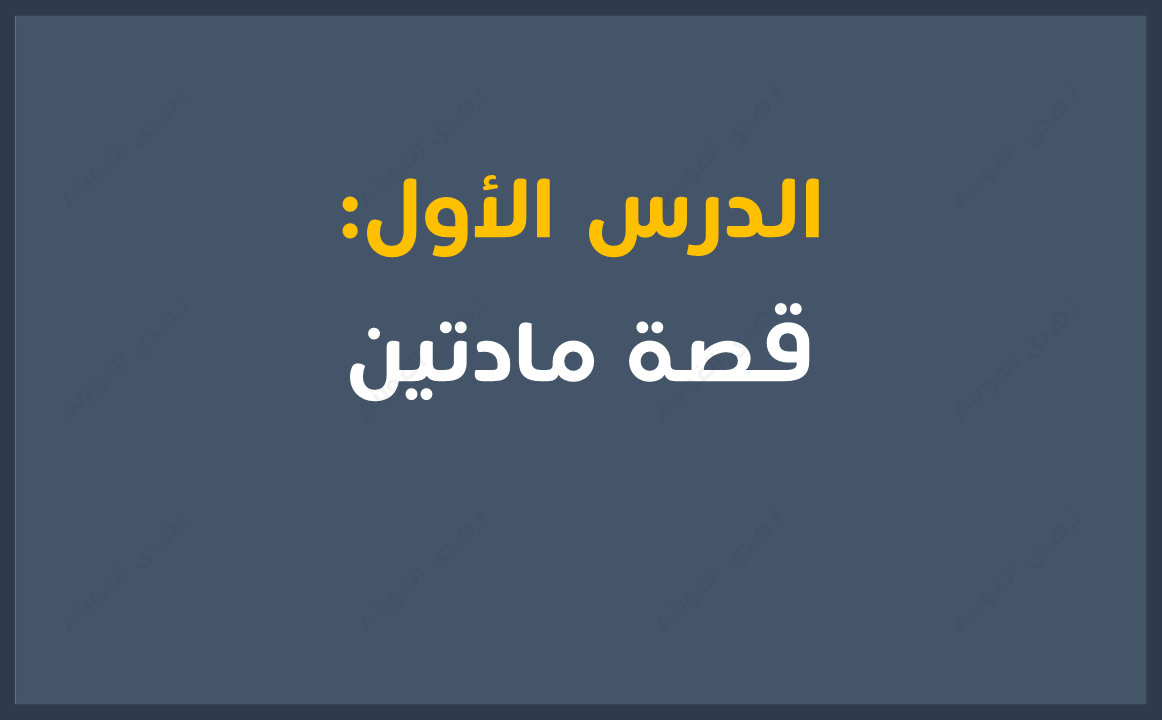 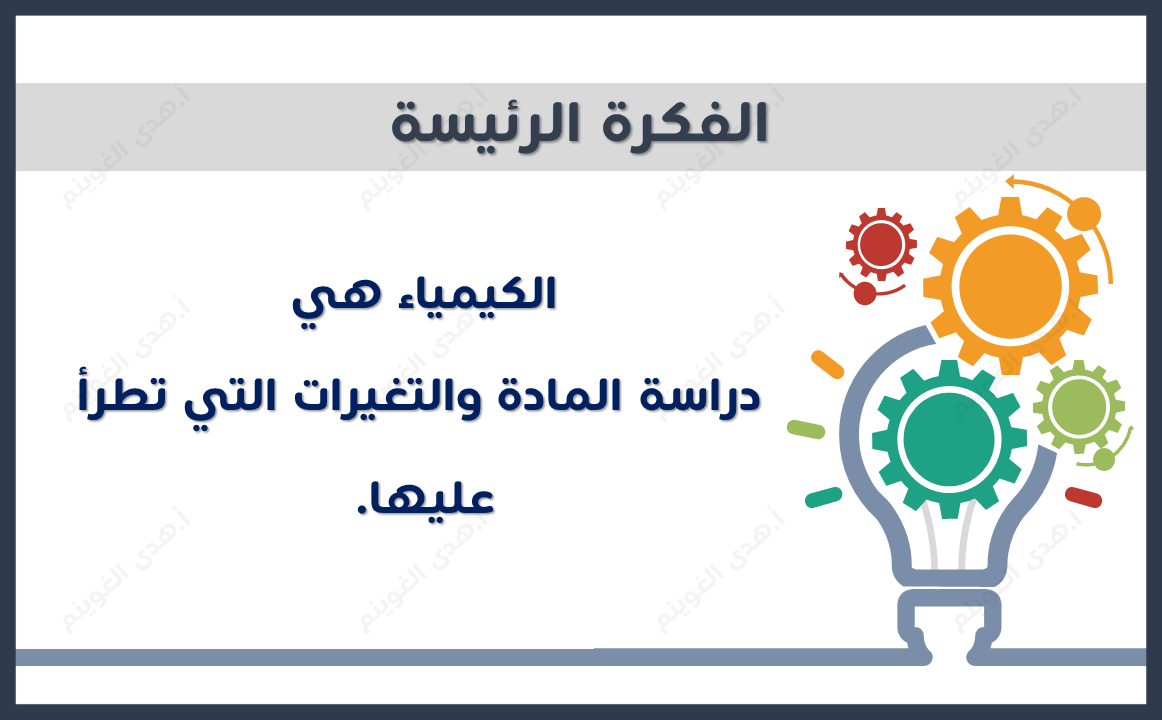 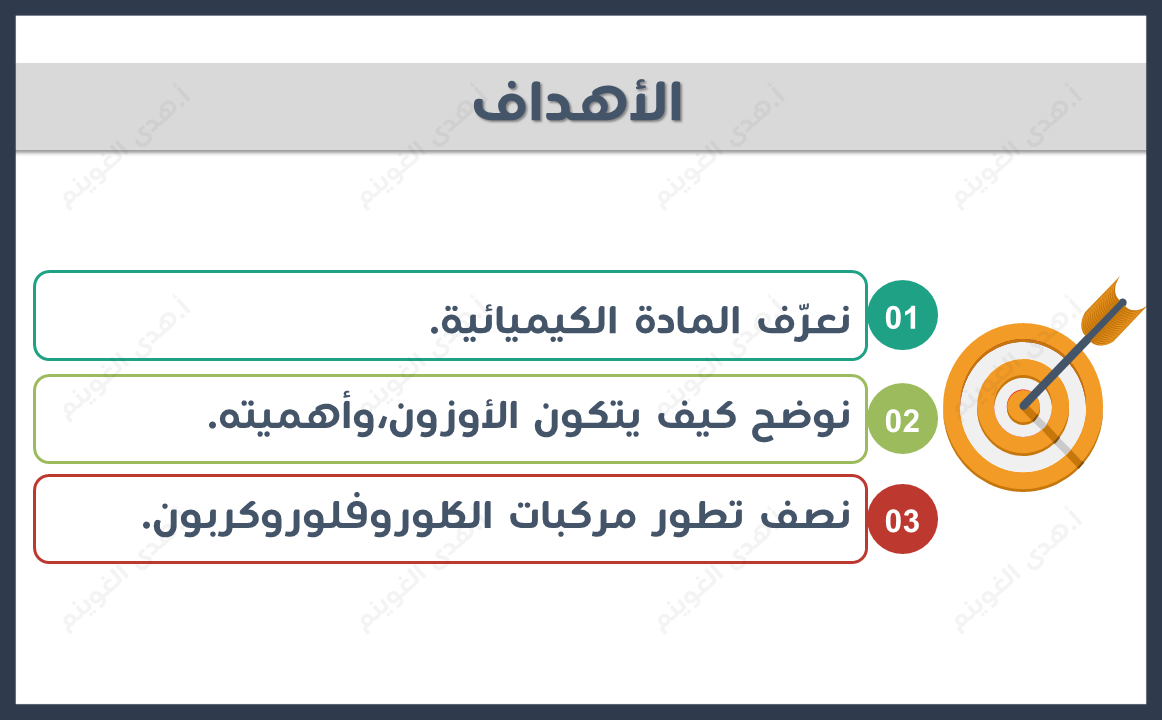 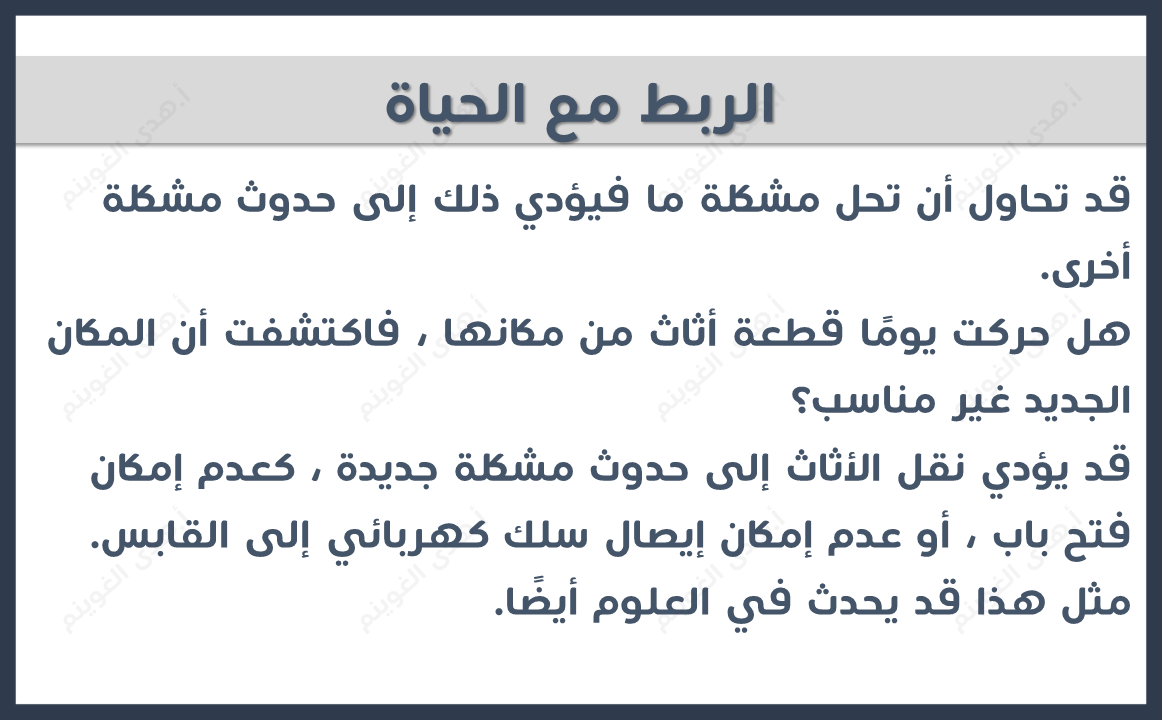 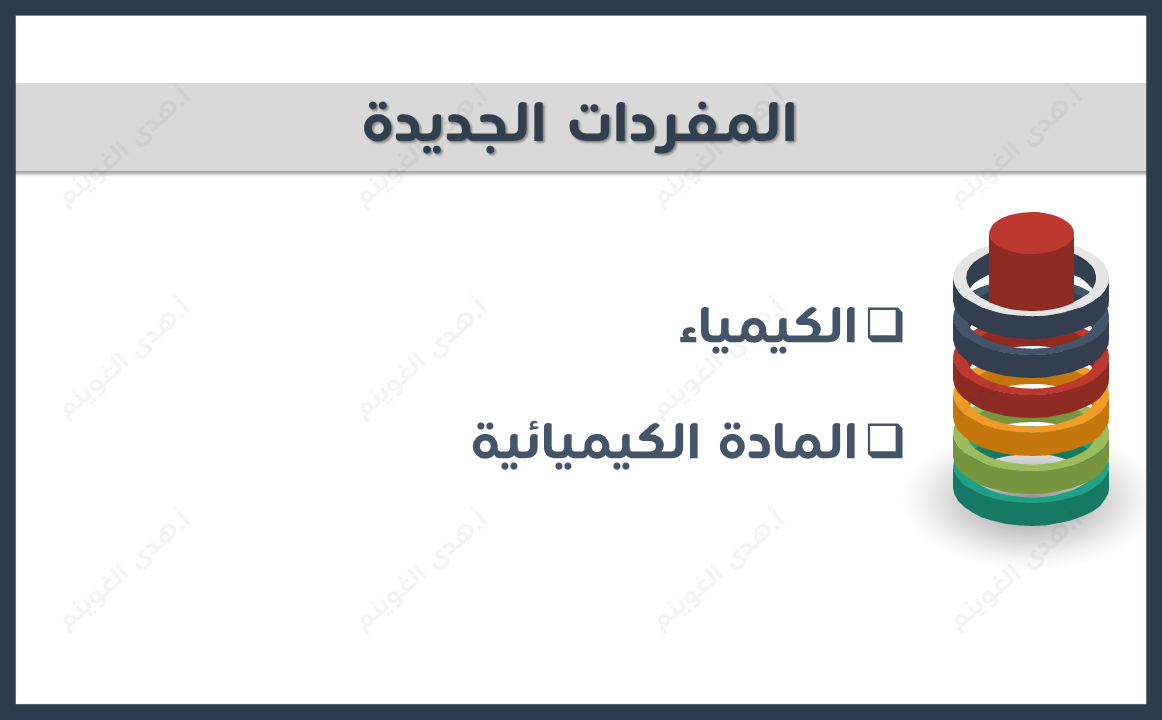 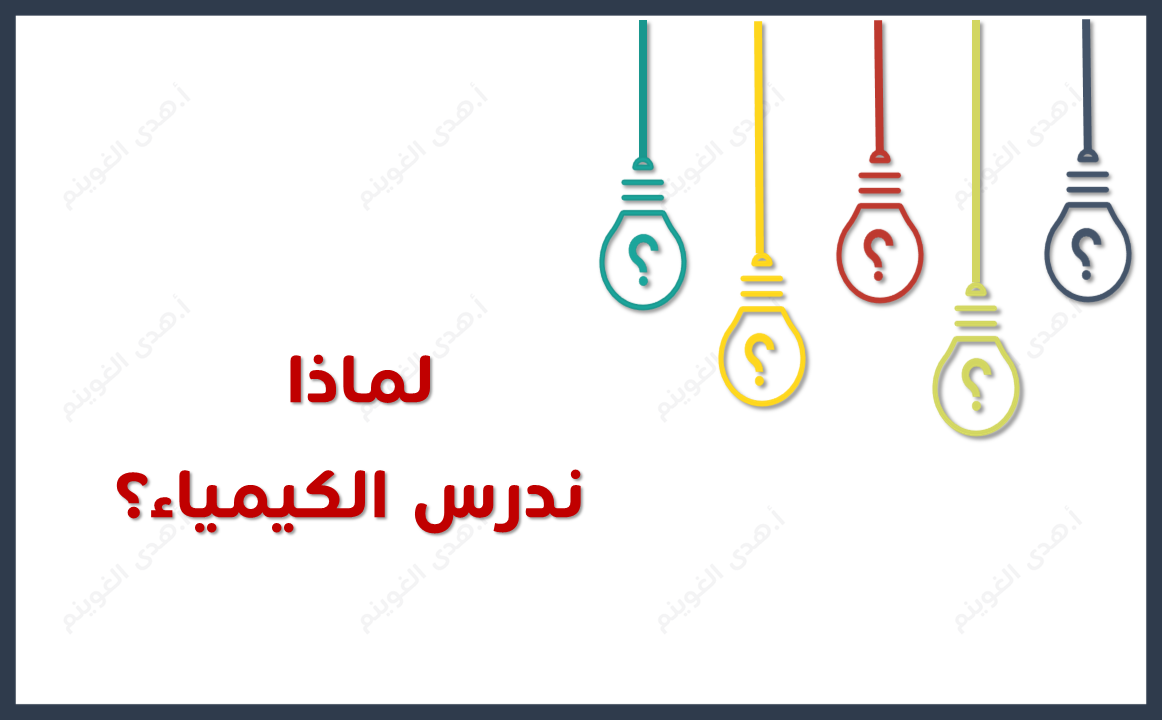 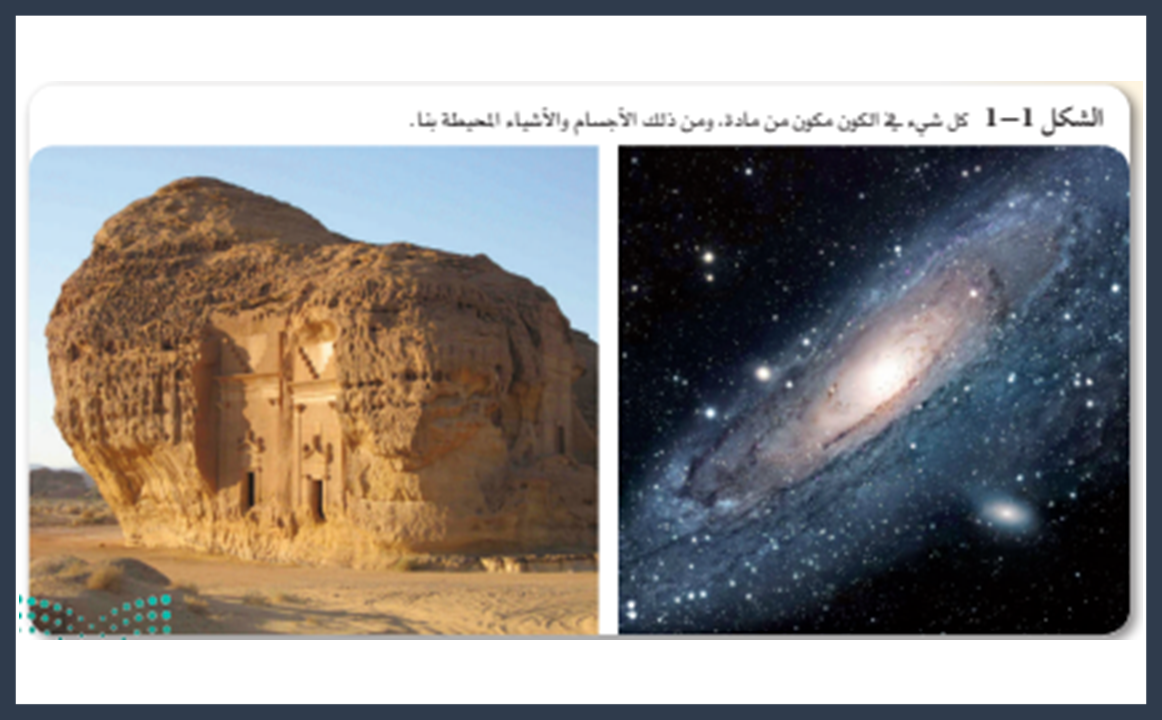 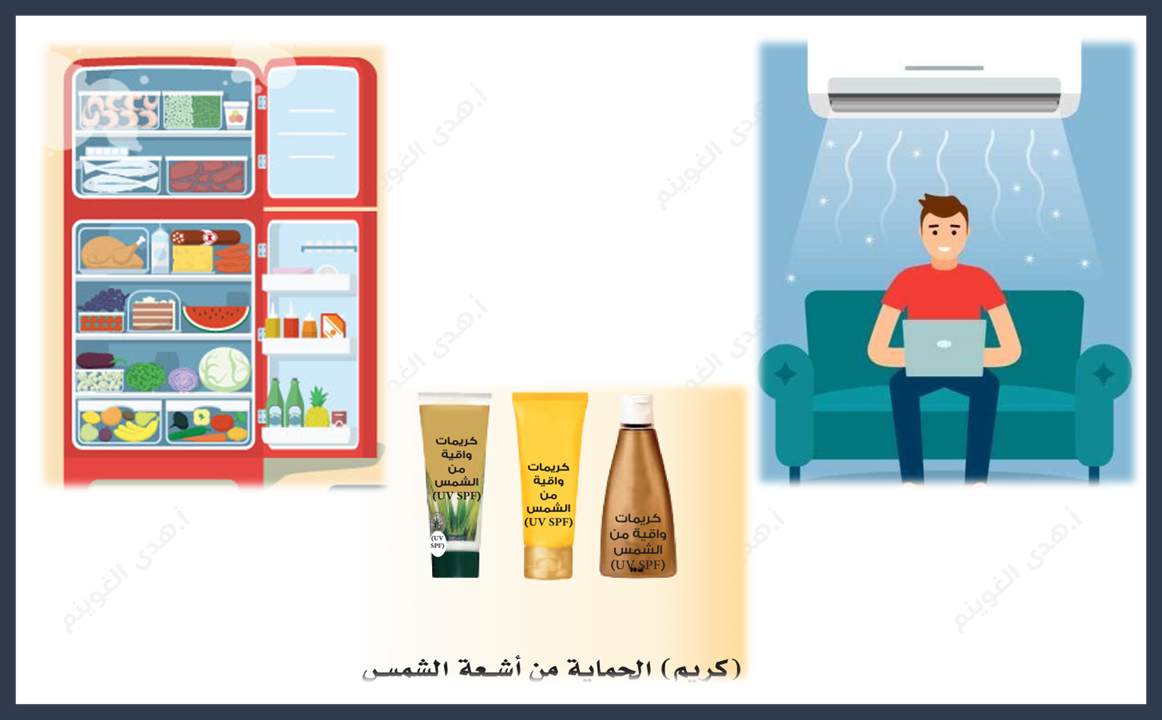 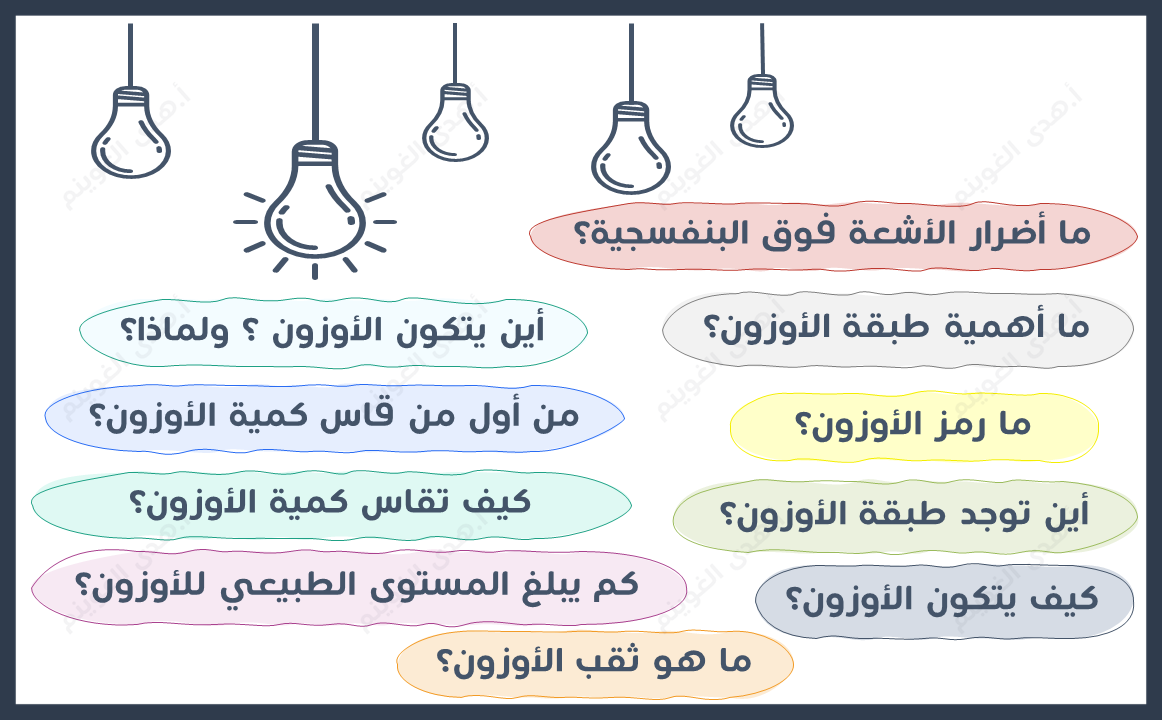 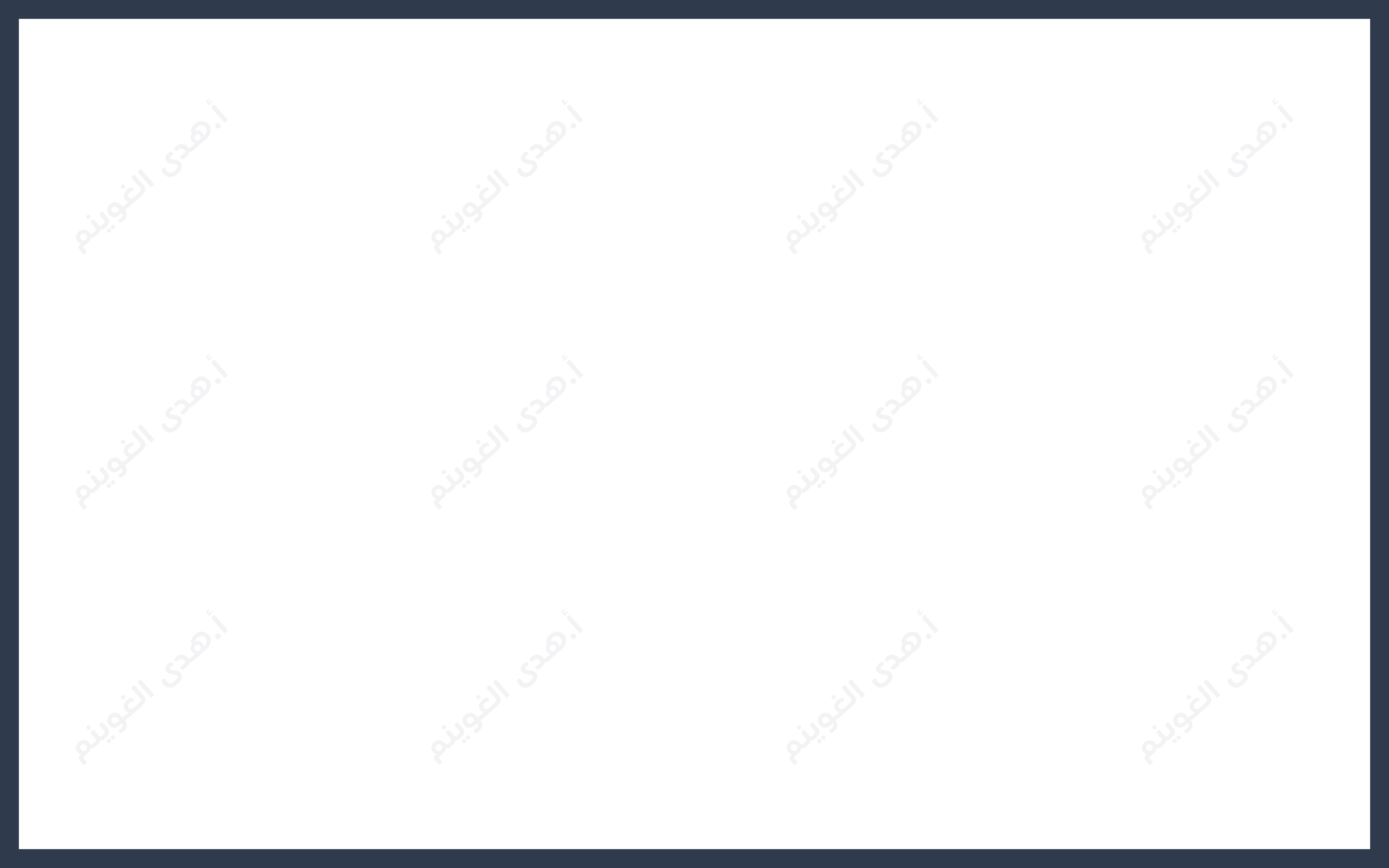 شاهدي الفيديو التالي بتركيز وسجلي المعلومات المهمة لتتمكني من الإجابة عن الأسئلة السابقة؟
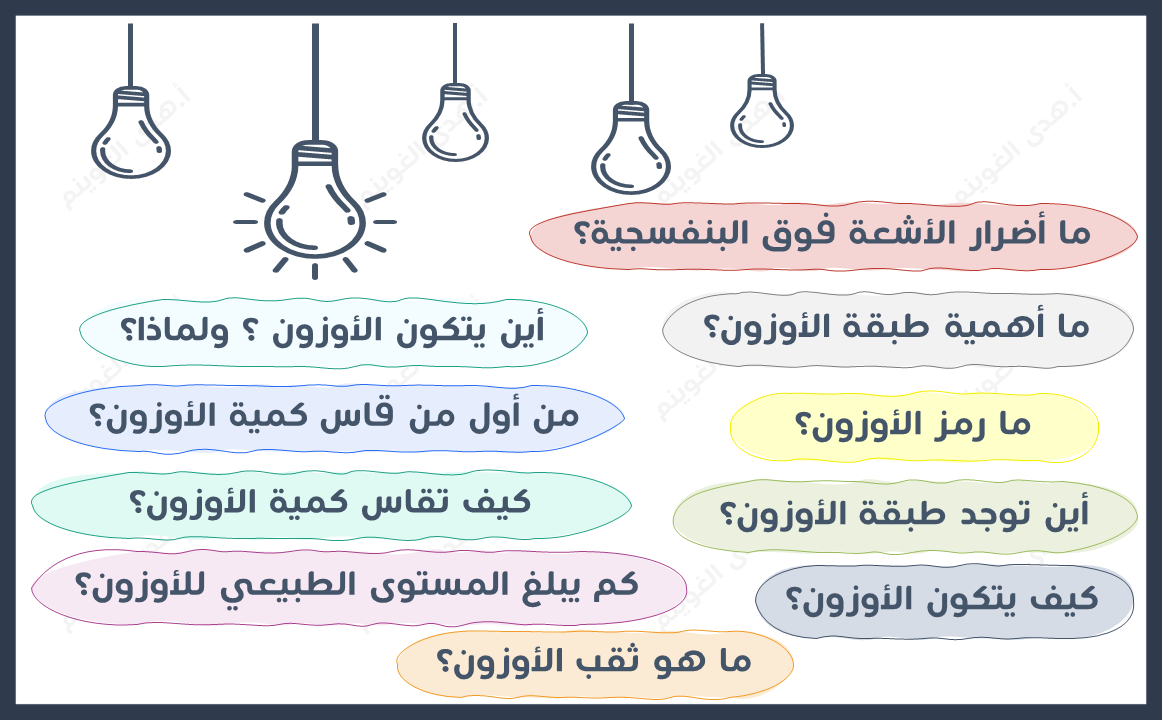 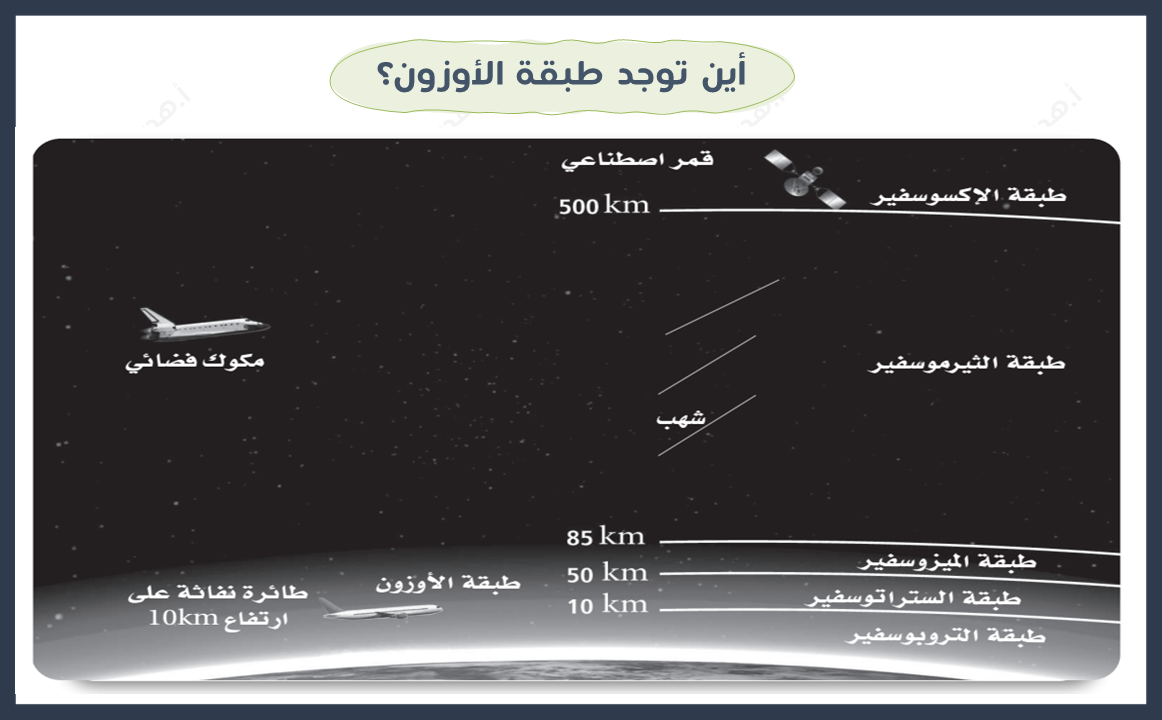 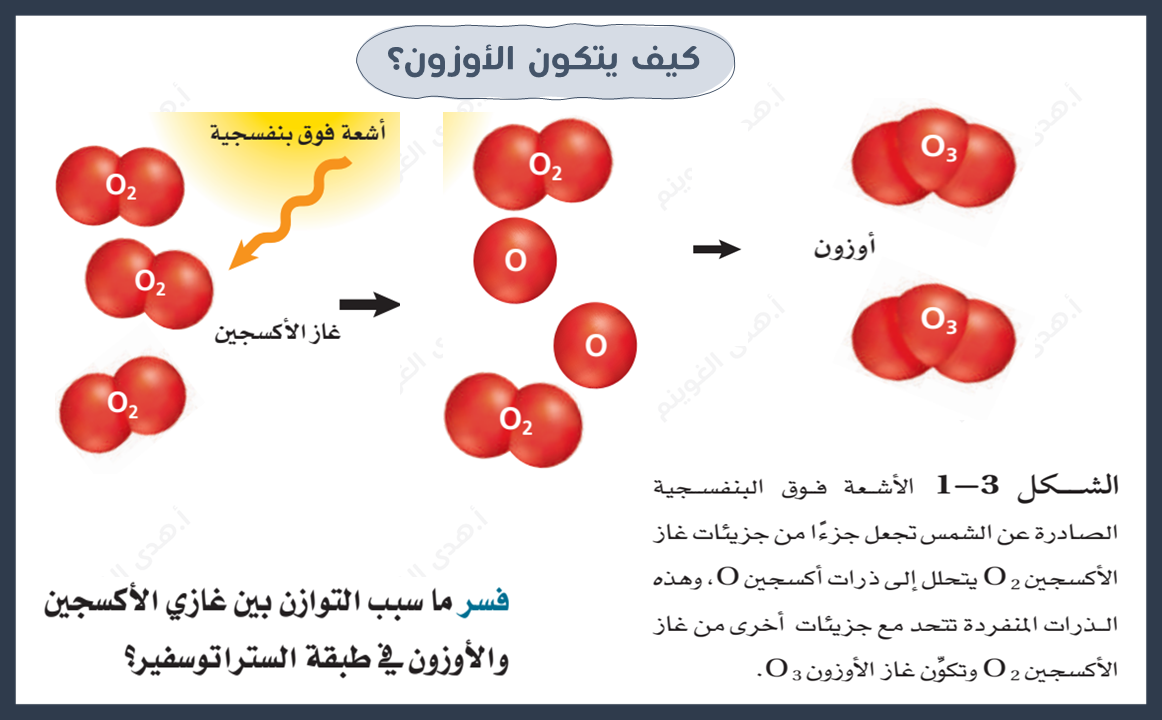 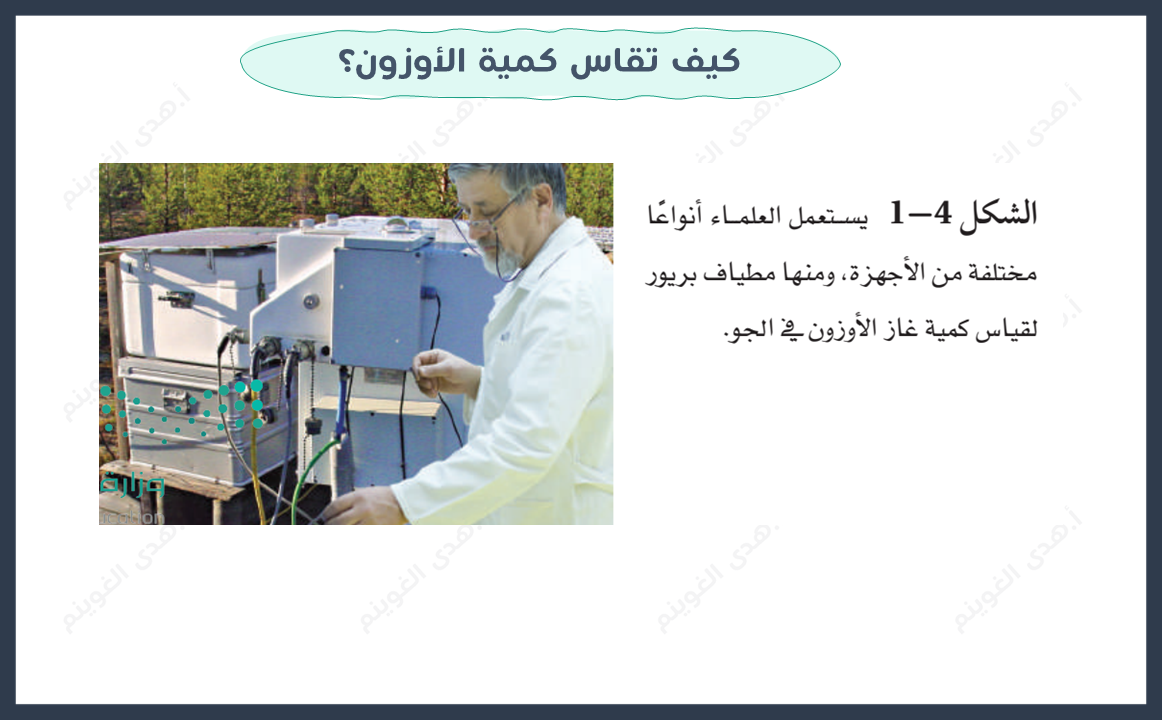 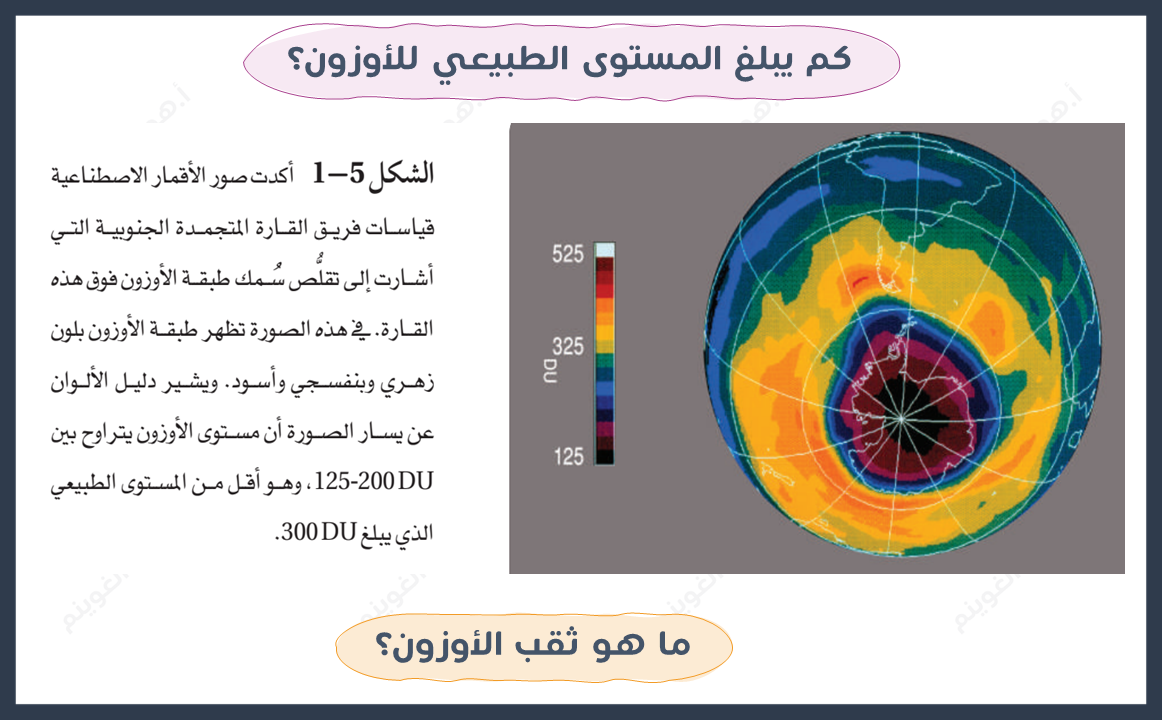 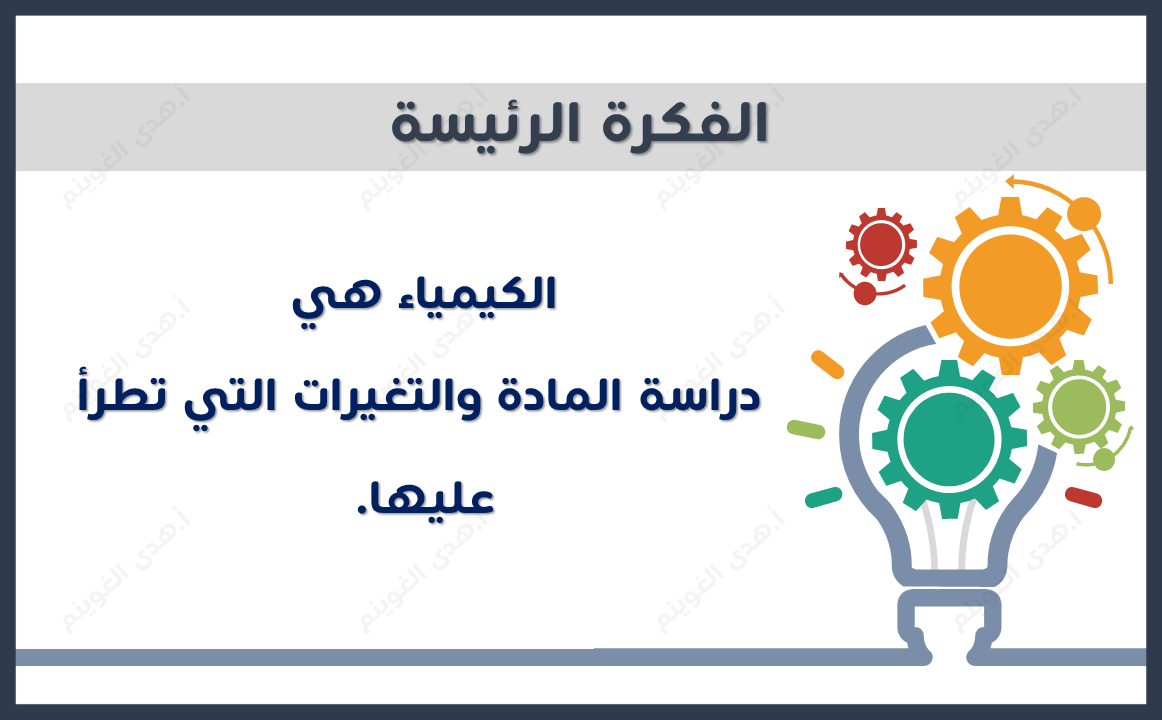 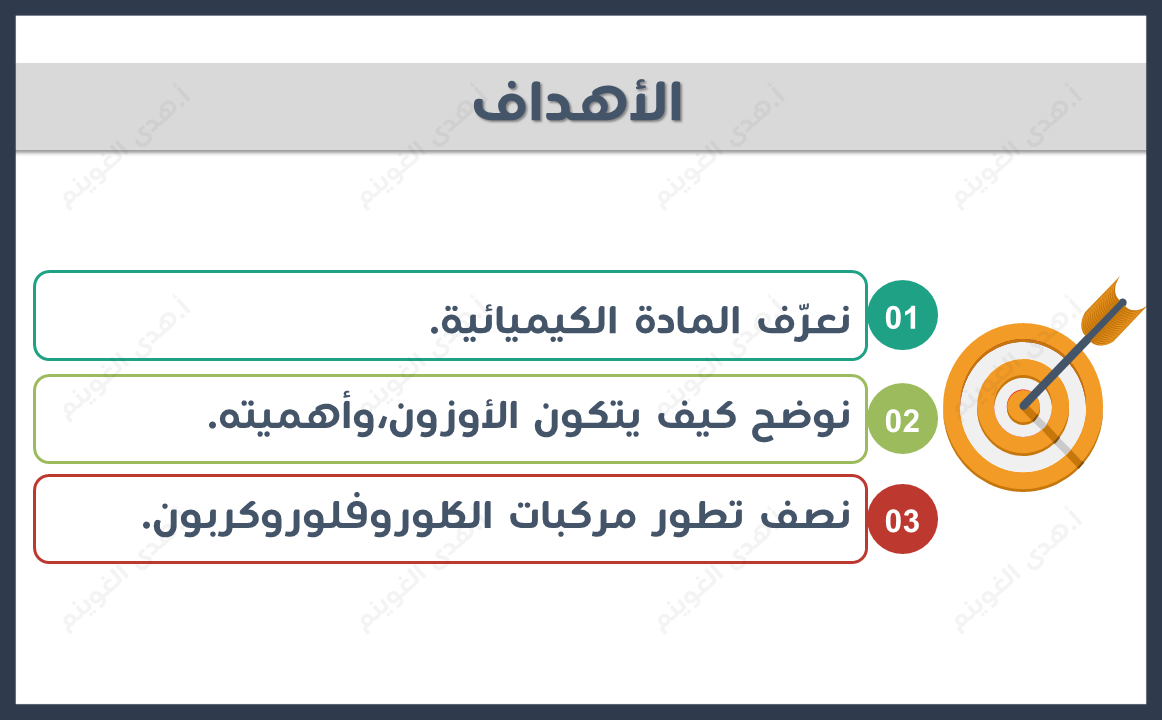 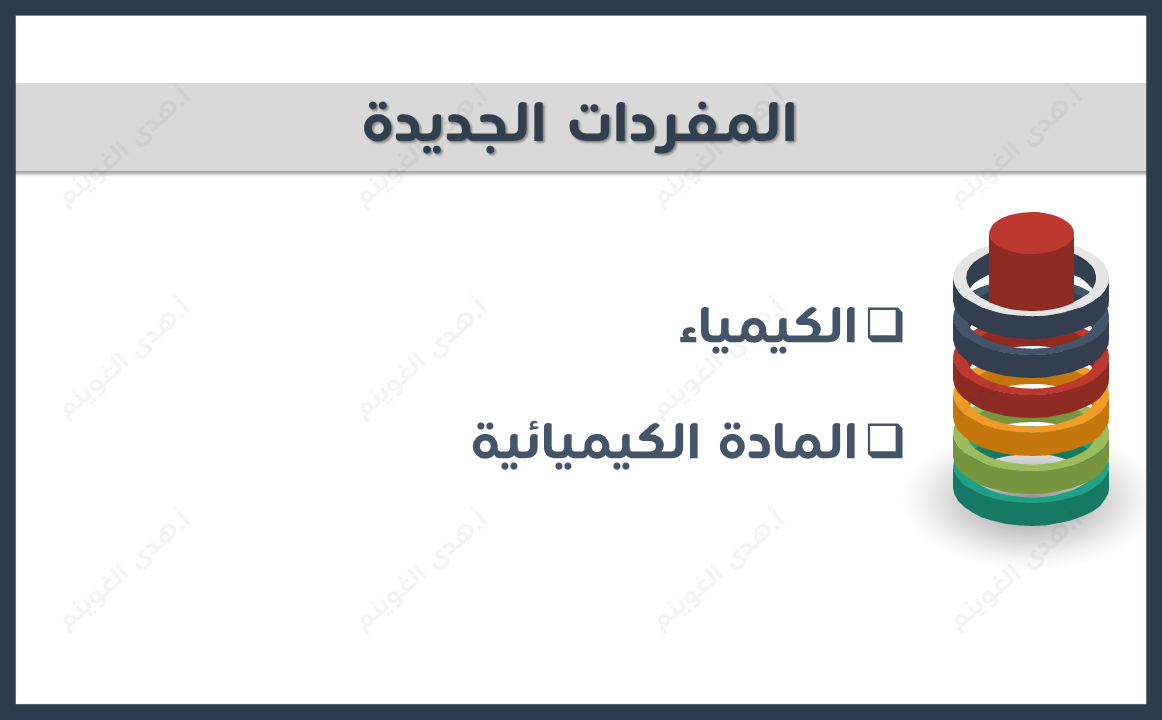 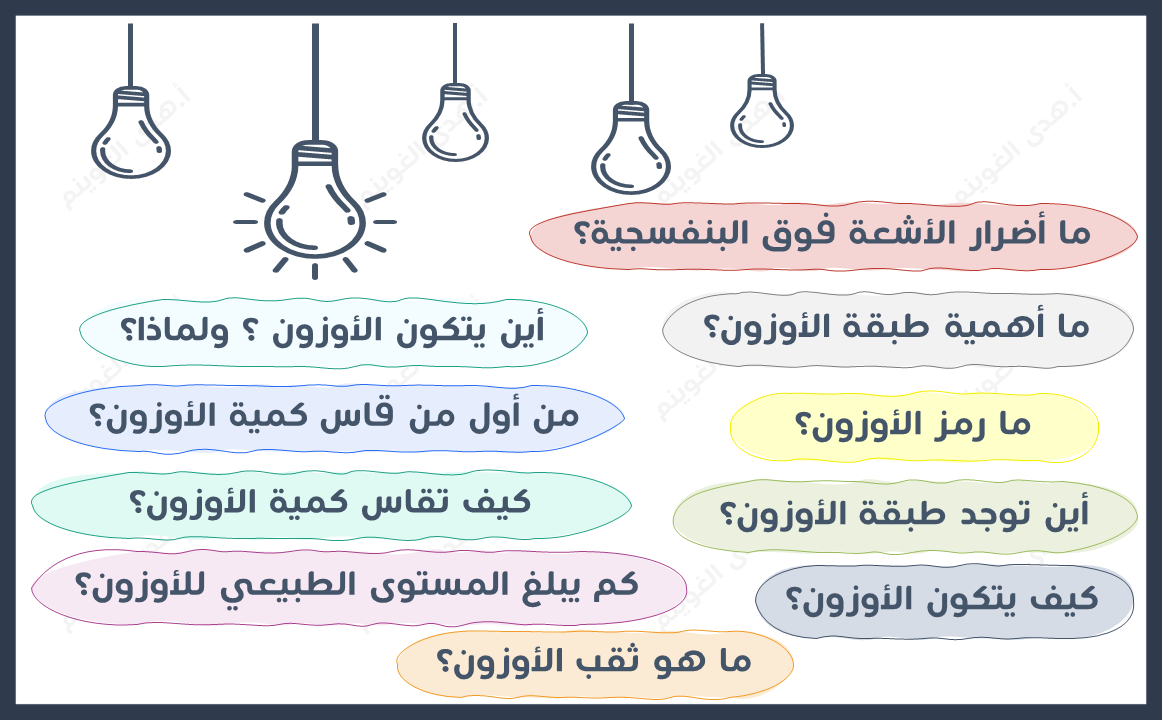 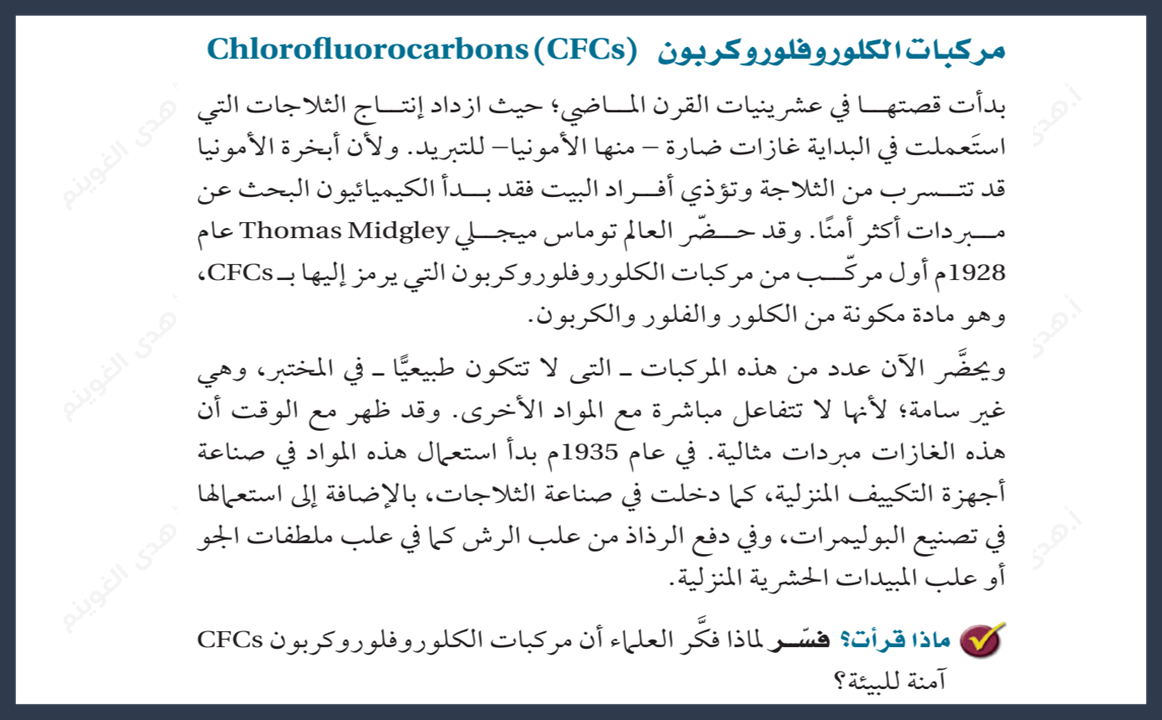 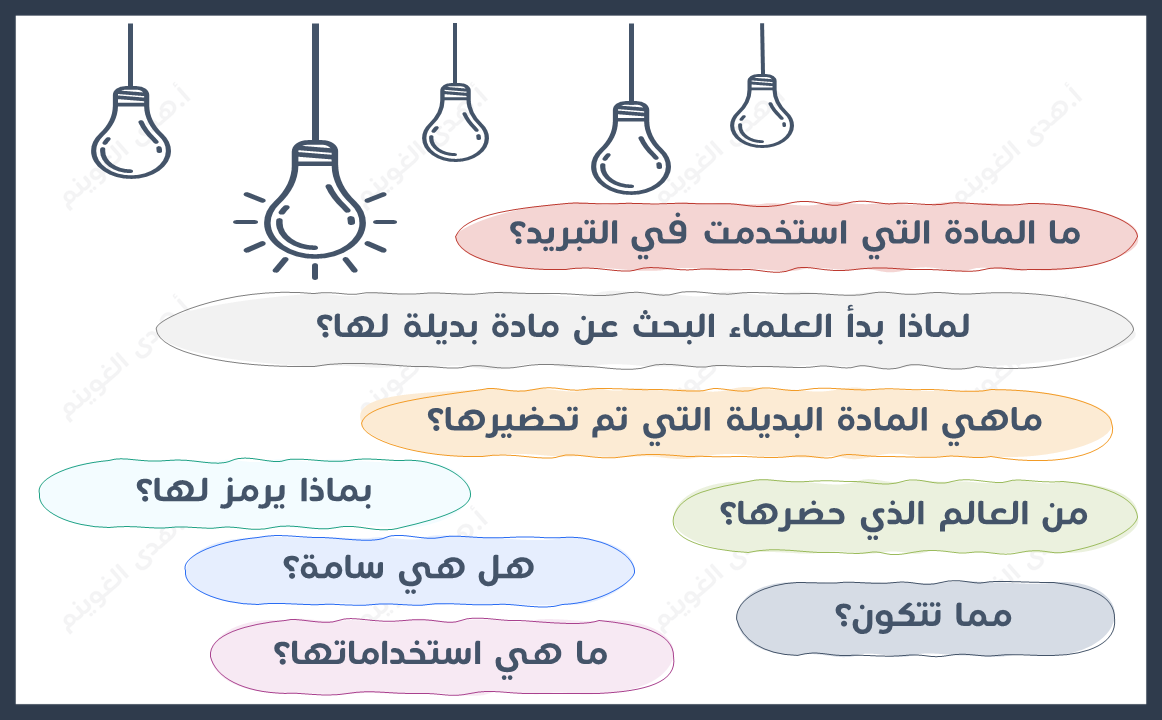 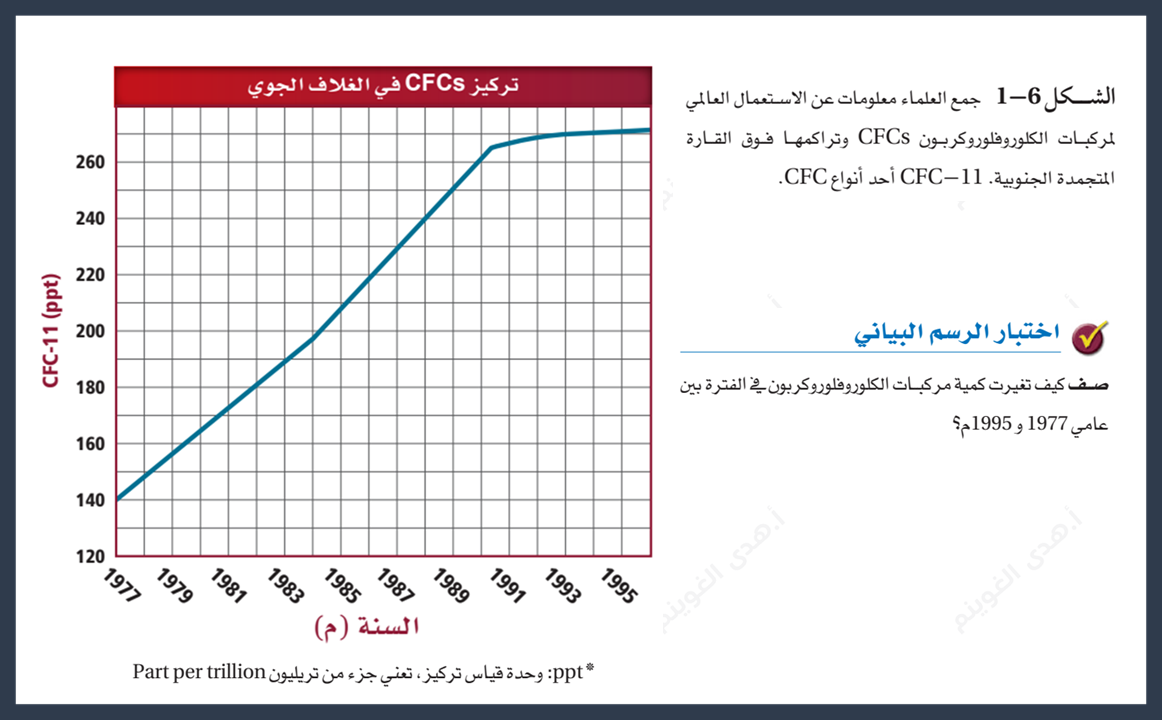 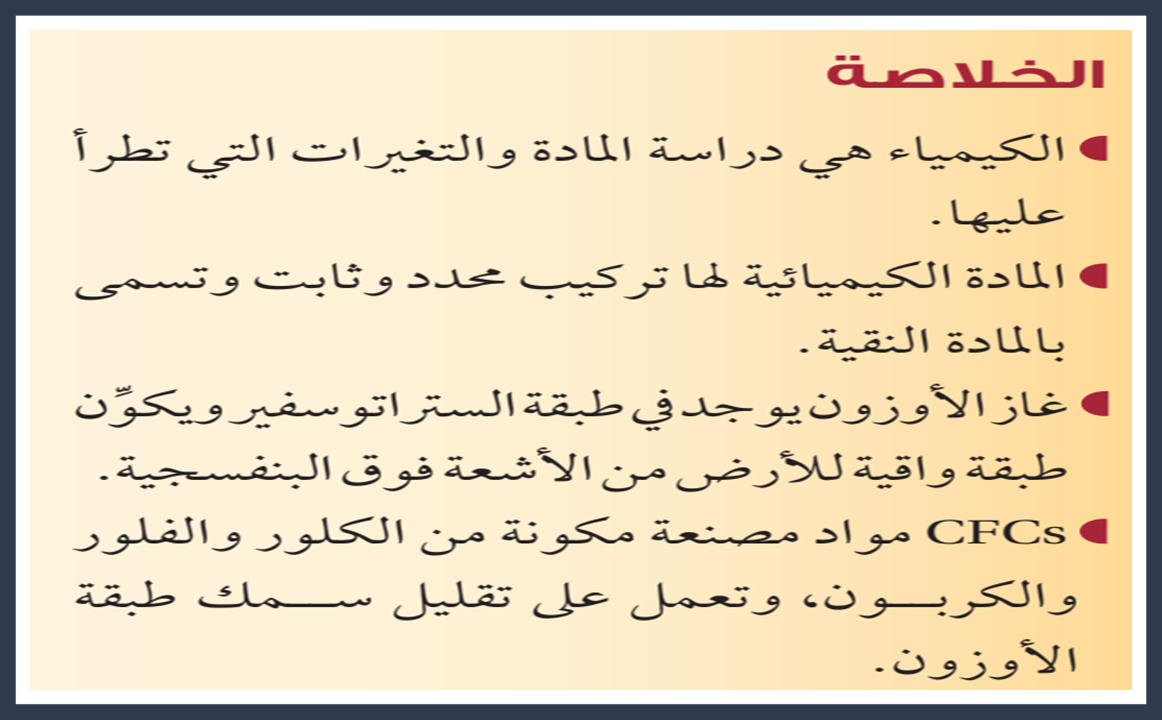 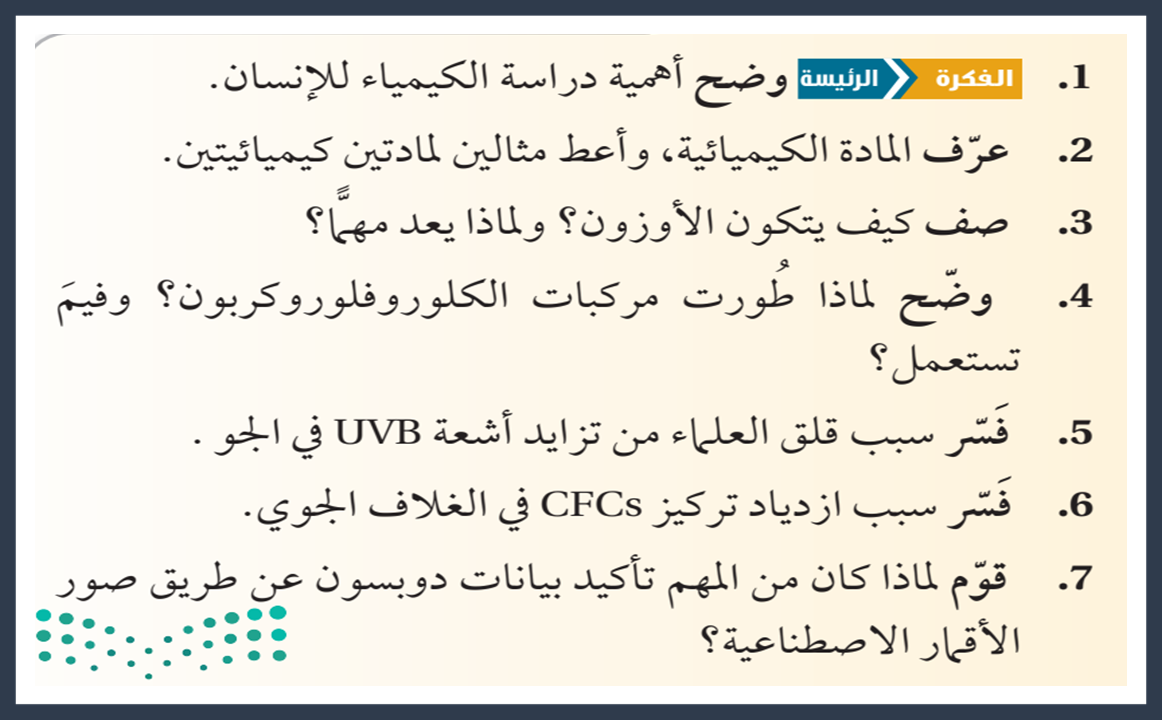 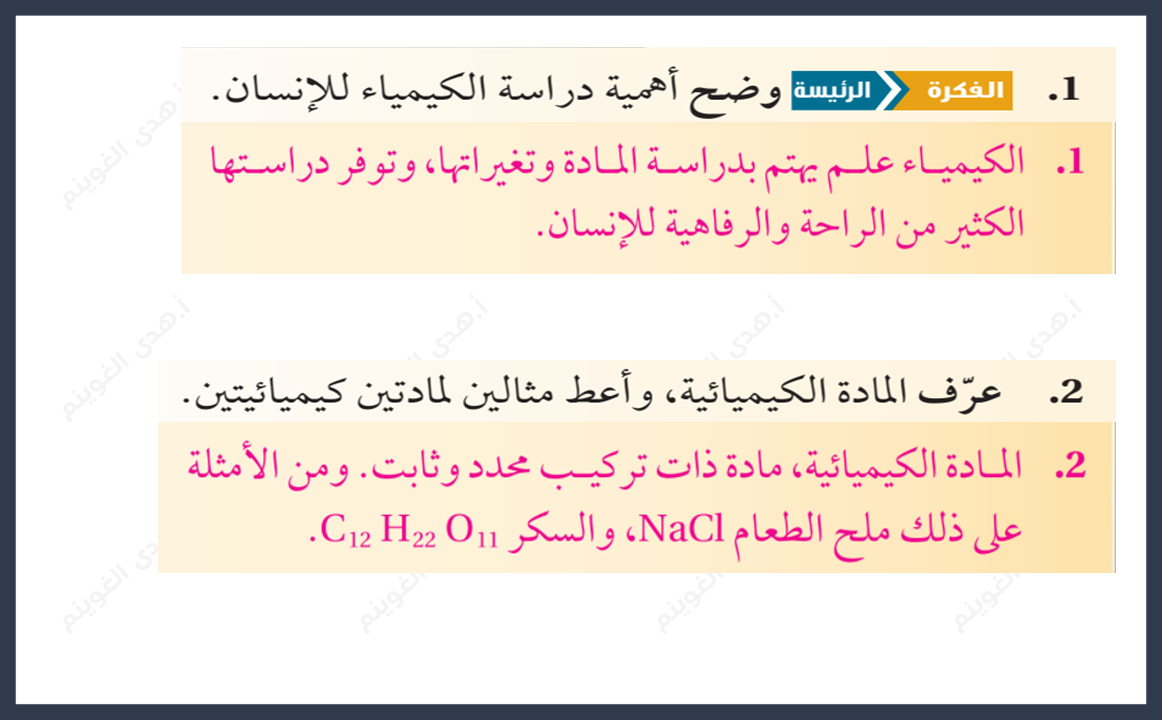 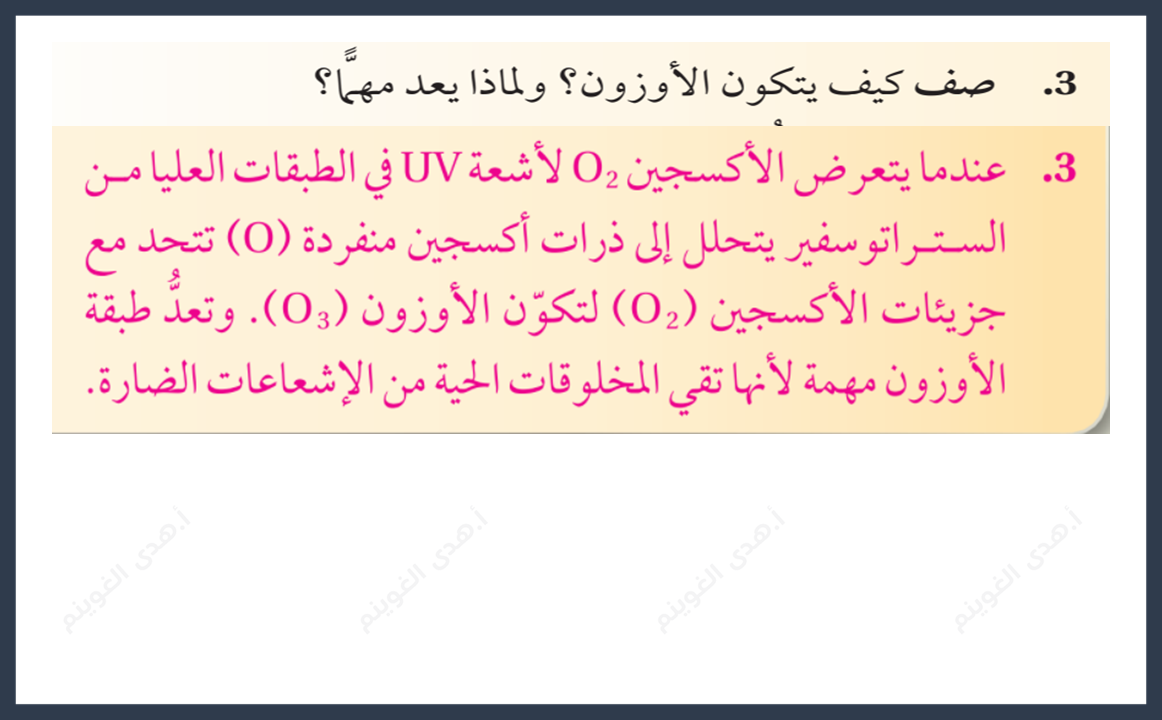 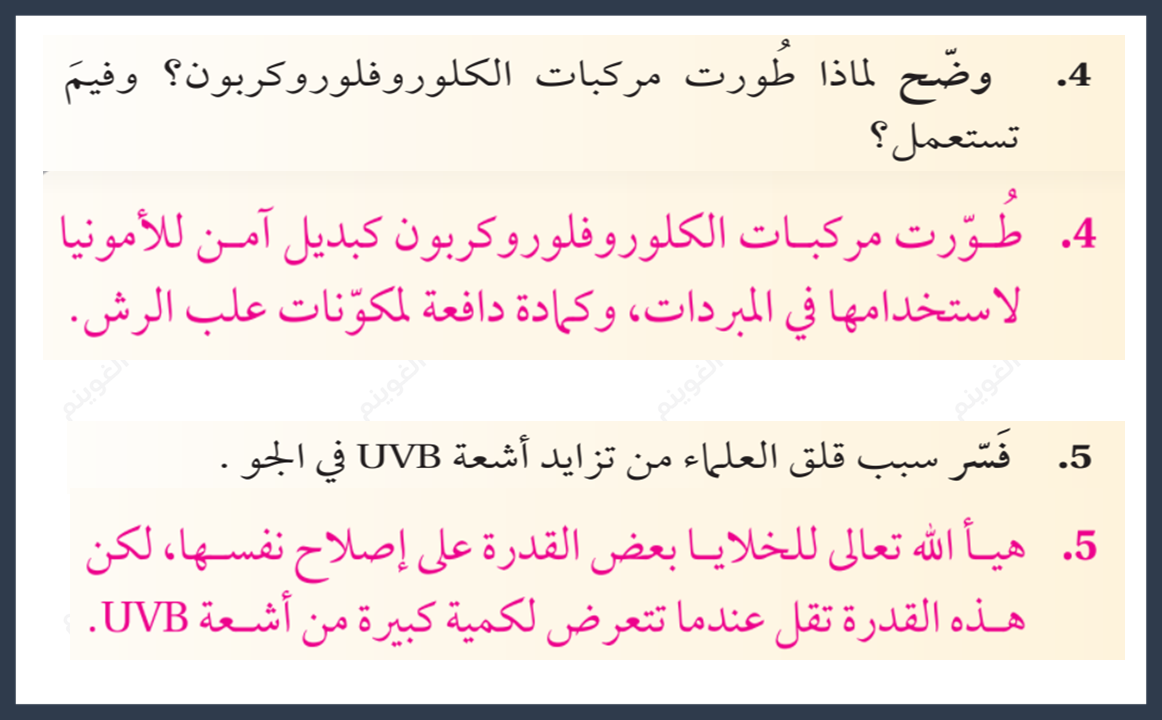 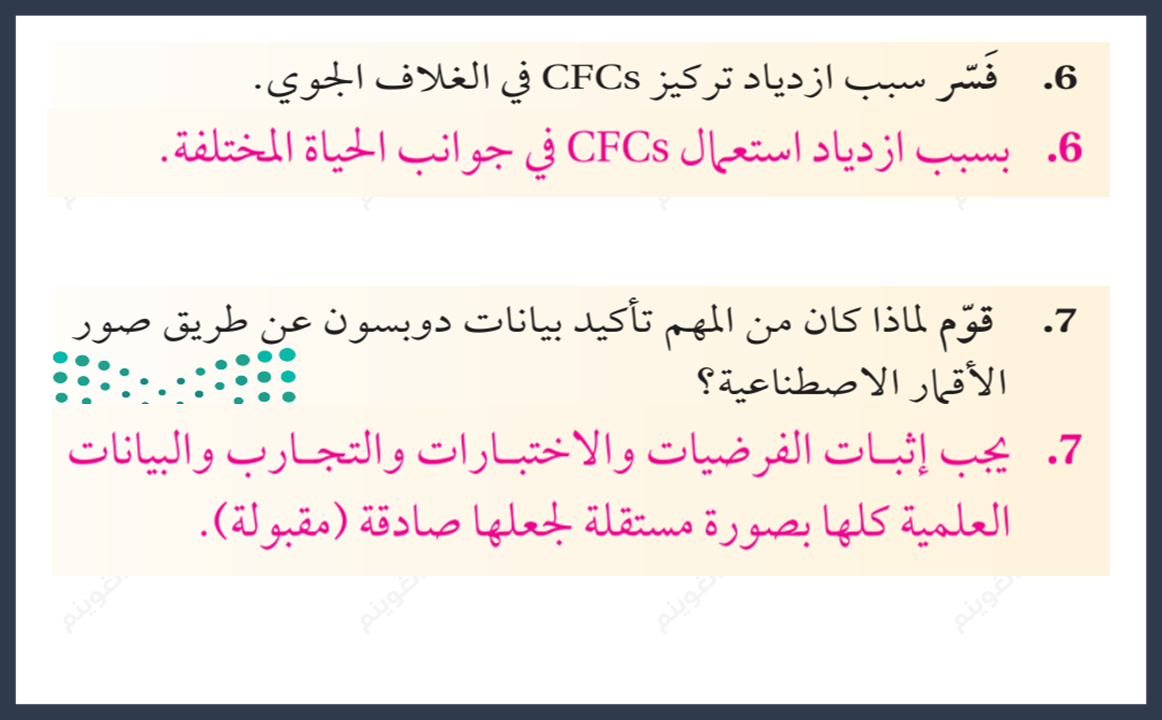